Character or Virtue Ethics
Session 19
Dr. Lewis Winkler • East Asia School of Theology (Singapore)Uploaded by Dr. Rick Griffith • Jordan Evangelical Theological SeminaryFiles in many languages for free download at BibleStudyDownloads.org
I. Introduction:
How Character Ethics Differ from Principle and Consequentialist Ethics
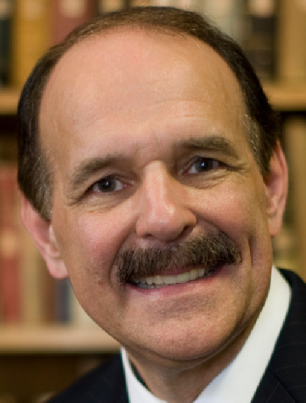 II. Virtue Ethics: Character Counts
Some Possible Supporting Biblical Passages (1 Samuel 16:7; Mark 7:14-23)
II. Virtue Ethics: Character Counts
Key Aspects of Virtue Ethics
Moral living involves far more than an isolated concern about individual ethical choices
II. Virtue Ethics: Character Counts
Key Aspects of Virtue Ethics
Moral living involves far more than an isolated concern about individual ethical choices
Character is shaped over long periods of time within the context of communities and the important stories that they live out and tell to one another
II. Virtue Ethics: Character Counts
Key Aspects of Virtue Ethics
Ethical decisions are evaluated not only on the basis of the specific actions performed, as well as for what end or goal (Greek, telos) they are carried out, but also for the motivations which lie behind such actions.
II. Virtue Ethics: Character Counts
Key Aspects of Virtue Ethics
Virtues, unlike passions, are enduring aspects of being which consistently characterize a person’s general nature and are formed by the habitual choices that we make as well as the affections we cultivate over long periods of time
II. Virtue Ethics: Character Counts
Some Traditionally Proposed Virtues
The Four Cardinal Virtues
Prudence/Wisdom
II. Virtue Ethics: Character Counts
Some Traditionally Proposed Virtues
The Four Cardinal Virtues
Prudence/Wisdom
Temperance
II. Virtue Ethics: Character Counts
Some Traditionally Proposed Virtues
The Four Cardinal Virtues
Prudence/Wisdom
Temperance
Justice
II. Virtue Ethics: Character Counts
Some Traditionally Proposed Virtues
The Four Cardinal Virtues
Prudence/Wisdom
Temperance
Justice
Courage
II. Virtue Ethics: Character Counts
Some Traditionally Proposed Virtues
The Three Theological Virtues
Faith
II. Virtue Ethics: Character Counts
Some Traditionally Proposed Virtues
The Three Theological Virtues
Faith
Hope
II. Virtue Ethics: Character Counts
Some Traditionally Proposed Virtues
The Three Theological Virtues
Faith
Hope
Love/Charity
II. Virtue Ethics: Character Counts
Some Commonly Proposed Goals of Human Virtue
Goodness
II. Virtue Ethics: Character Counts
Some Commonly Proposed Goals of Human Virtue
Goodness
Happiness/Wellbeing
II. Virtue Ethics: Character Counts
Some Commonly Proposed Goals of Human Virtue
Goodness
Happiness/Wellbeing
Holiness/Christ-likeness
III. Virtue Ethics: Some Evaluative Perspectives
Positive Aspects of Virtue Ethics
As virtue ethics rightly emphasizes, ethical decisions certainly do involve more than isolated actions and must also assess the overall motives and intentions as well as the character of the person making the ethical choice.
III. Virtue Ethics: Some Evaluative Perspectives
Positive Aspects of Virtue Ethics
Biblically speaking, God is far more concerned with the heart, the inner being of a person, than He is with simply their external actions.
III. Virtue Ethics: Some Evaluative Perspectives
Positive Aspects of Virtue Ethics
Virtue ethics recognizes the communal and contextual nature of ethics; namely that we always come from somewhere and are inextricably embedded within living and extended communities.
III. Virtue Ethics: Some Evaluative Perspectives
Negative Aspects of Virtue Ethics
The Propensity to Overemphasize Character and Deemphasize Actions
III. Virtue Ethics: Some Evaluative Perspectives
Negative Aspects of Virtue Ethics
The Propensity to Overemphasize Character and Deemphasize Actions
The Propensity to Overemphasize Ethical Narrative and Deemphasize Ethical Propositions and Principles
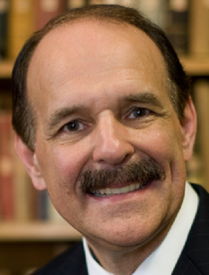 III. Virtue Ethics: Some Evaluative Perspectives
Negative Aspects of Virtue Ethics
The Propensity to Overemphasize Community and Deemphasize Transcendence in Ethics
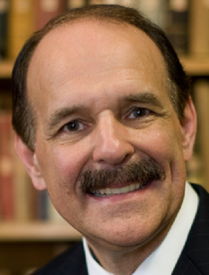 IV. Conclusion:
Black
Get this presentation for free!
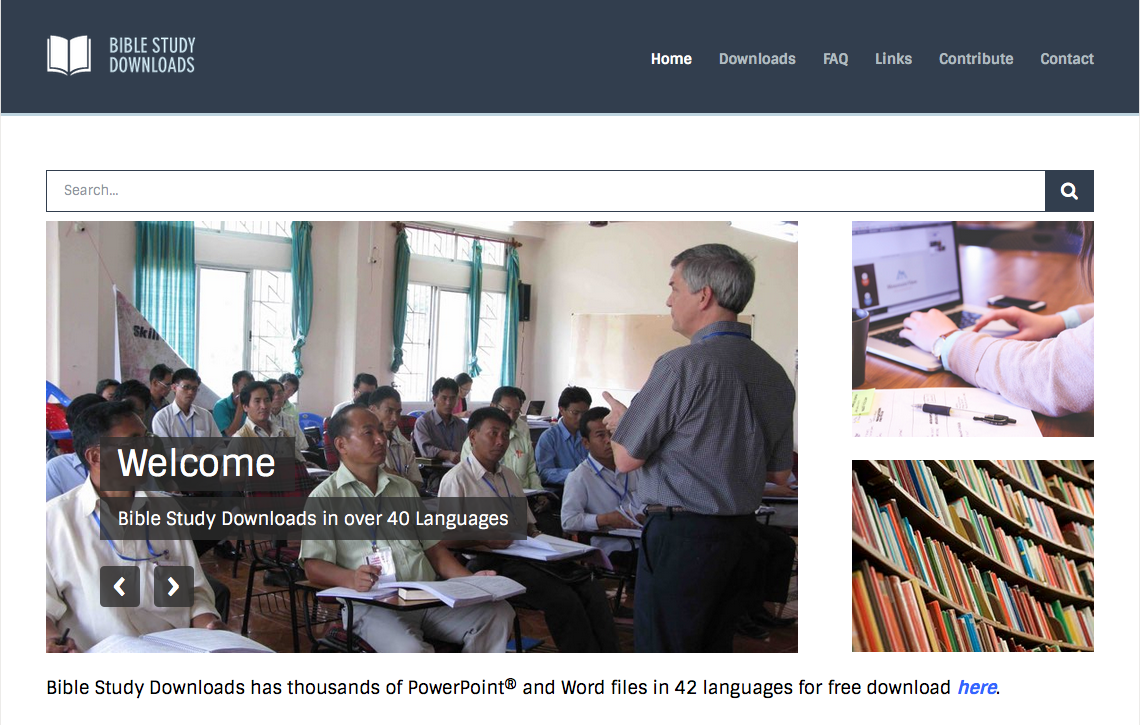 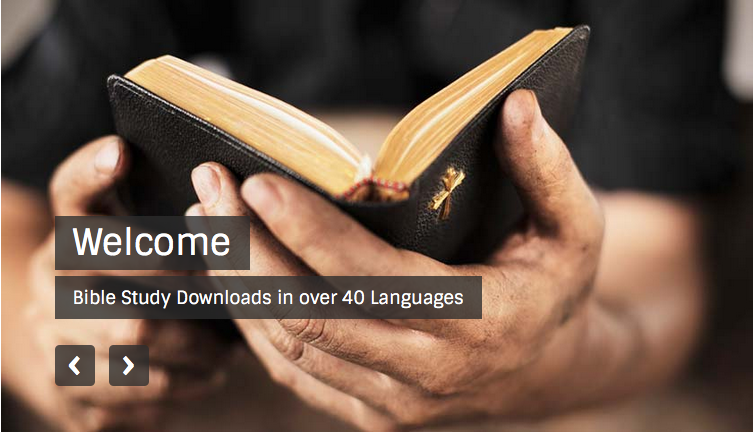 Worldview link at BibleStudyDownloads.org
[Speaker Notes: WV (Worldviews)]